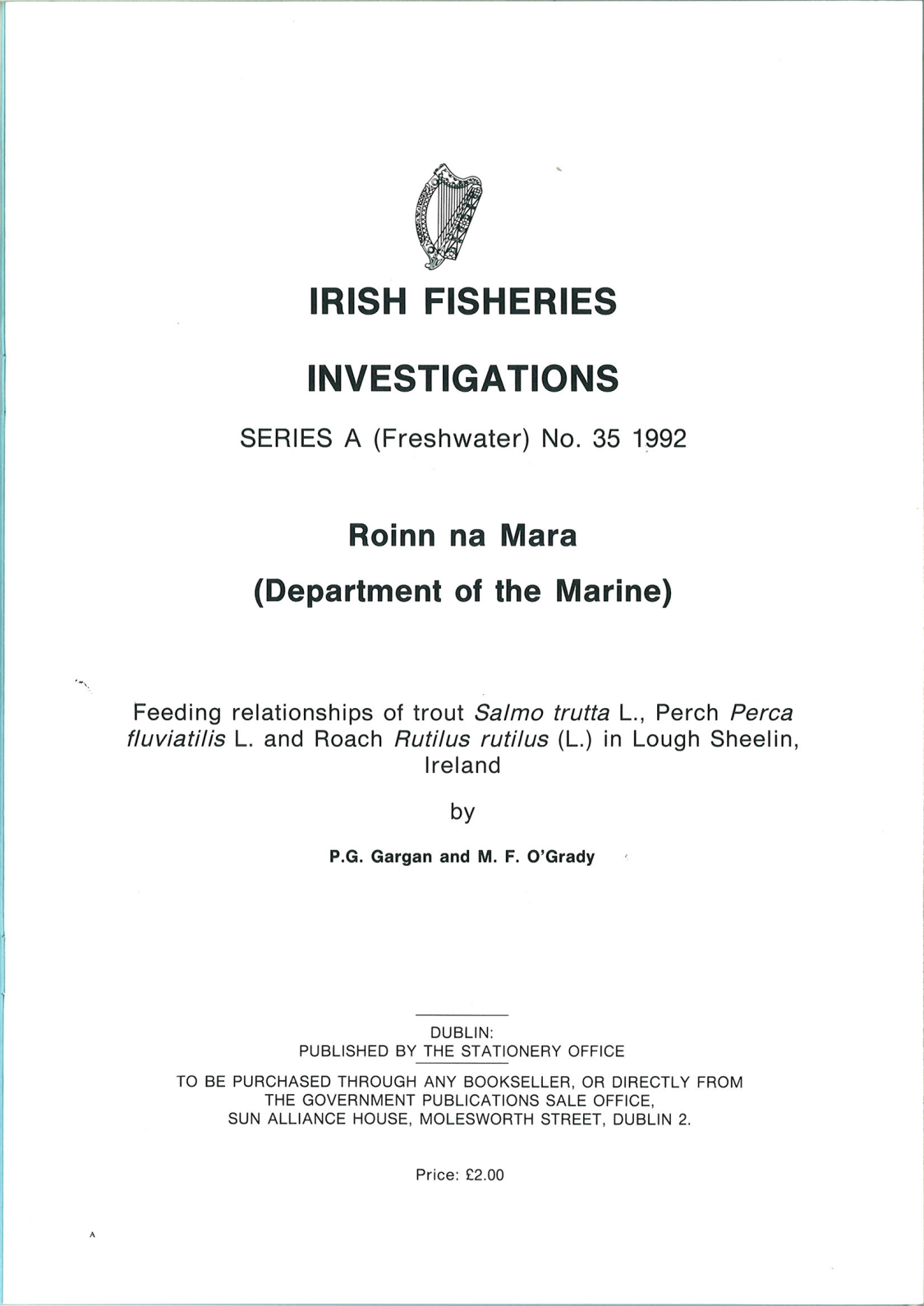 Diet Analysis
% frequency of occurrence (%O), i.e., the number of stomachs in which a food item occurs expressed as a percentage of all stomachs containing food.  
This method estimates the proportion of the population that fed on a particular food item.  

% composition by number data (%N), i.e., the total number of a particular food item expressed as a percentage of all food items, was determined for vertebrate food items only. 
This estimates the relative abundance of the food item in the population diet.
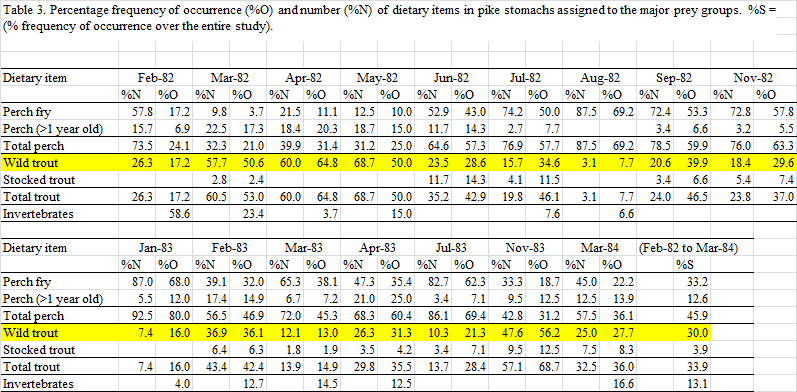 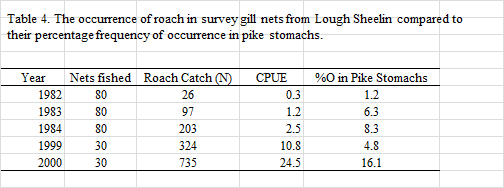 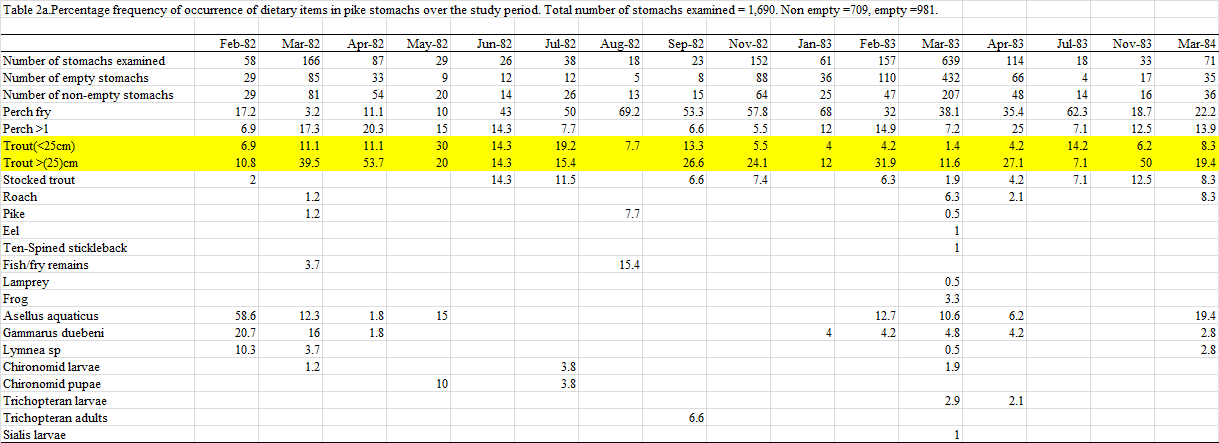 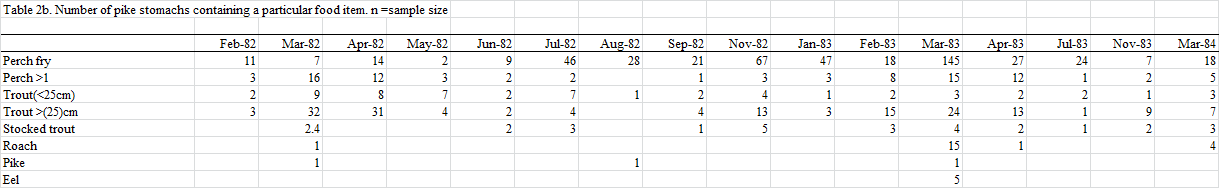 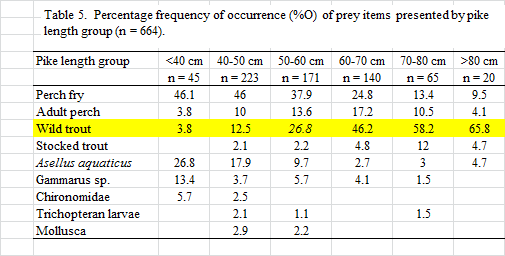 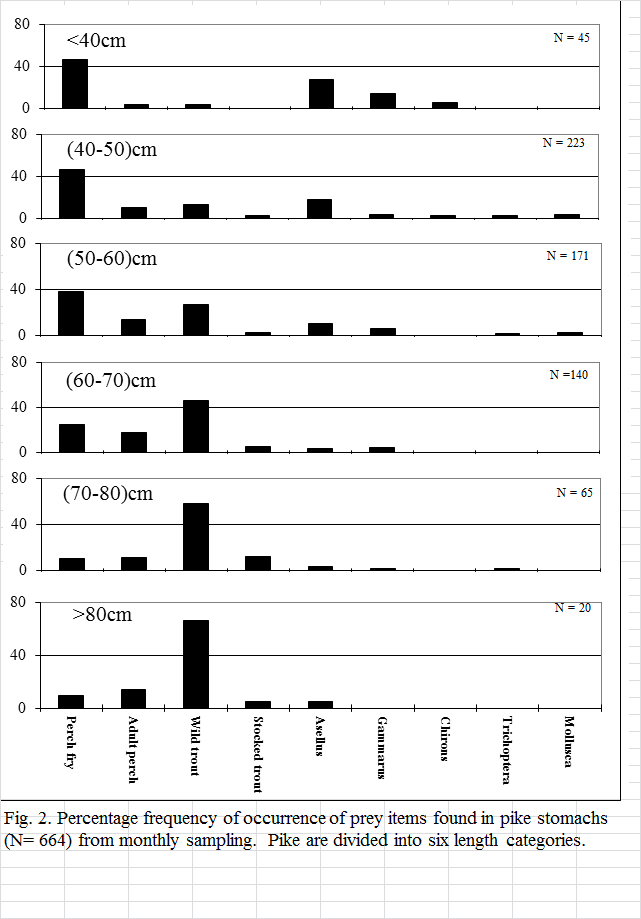 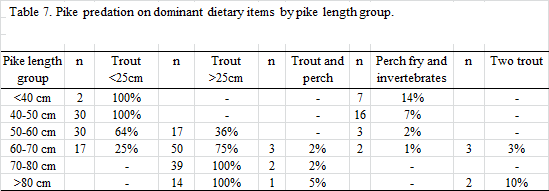 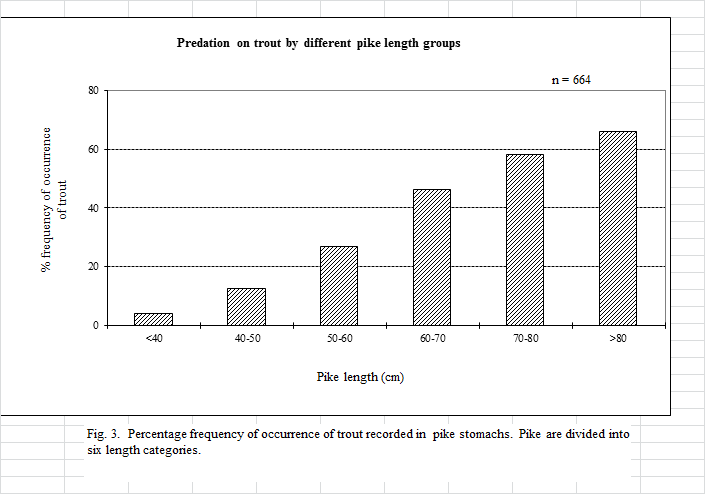